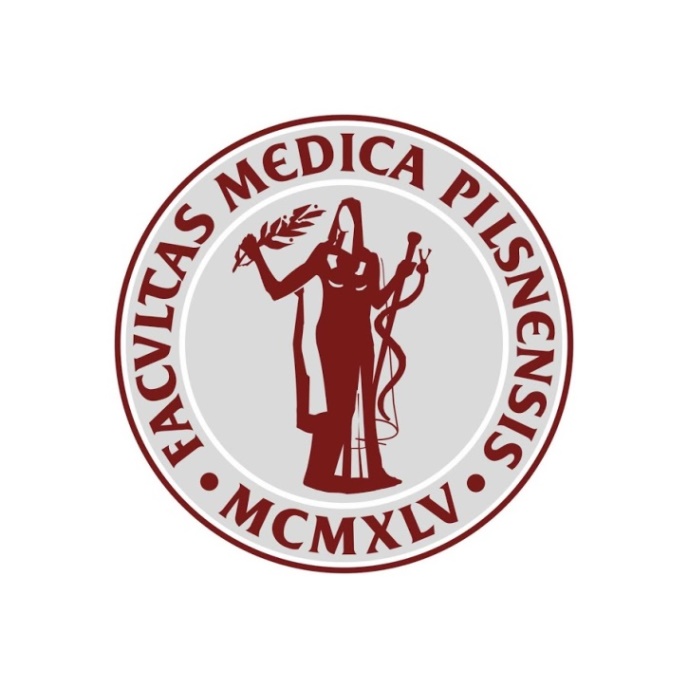 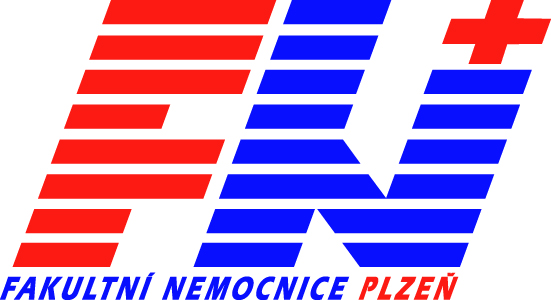 Preeklampsiea HELLP syndrom – kazuistika -Jaroslav RacekÚstav klinické biochemie a hematologie LF UK a FN v Plzni
Preeklampsie (těhotenská toxikóza, pozdní gestóza)
Po 20. týdnu těhotenství, nejčastěji v posledním trimestru
Postihuje 3 – 7 (až 14) % těhotných; častější u primipar a vícečetných těhotenství
Preeklampsie je zodpovědná za
    - 18 % úmrtí matky ve spojitosti s těhotenstvím
    - 40 % úmrtí plodu
    - může dojít k růstové retardaci plodu
Příčina není zcela jasná; nejspíše se jedná o poruchy placentárních cév s následným uvolnění látek, které vyvolávají změny i v mateřském organismu, především v ledvinách
Preeklampsie (2)
Přítomna generalizovaná vazokonstrikce, aktivace sympatiku, redistribuce krevního objemu
Je aktivován systém renin-angiotenzin-aldosteron, tromboxan podporuje agregaci trombocytů
Typické známky preeklampsie:
     - rostoucí proteinurie
     - náhlý vznik hypertenze
     - otoky
     - růst urikémie
Preeklampsie (3)
Starší název EPH gestóza (E = edém, P = proteinurie, H = hypertenze)
Klinicky: otoky, bolest hlavy, poruchy vidění, nauzea, zvracení
Třeba ovlivnit hypertenzi (metyldopa), intravenózní podávání síranu hořečnatého je prevencí křečí; hladina hořčíku v séru má být biochemicky monitorována a má být v rozmezí 1,65 – 3,30 mmol/l
Formou preeklampsie je i tzv. HELLP syndrom
Preeklampsie (4)
Nové testy k vyloučení rozvoje preeklampsie:
placentární růstový faktor (PlGF) – proangiogenní, ↓ 
solubilní receptor tyrozinkinázového typu 1 (sFLT-1) – brání aktivitě PlGF, ↑
Vysoký poměr sFLT-1/PlGF predikuje rozvoj preeklampsie, nízká hodnota (< 38) má však významně vyšší negativní prediktivní hodnotu vzhledem k rozvoji preeklampsie v následujících 7 dnech (NPH 99,3 %)
Zvýšené riziko časné preekpampsie ukazuje i snížená hodnota PlGF v 1. trimestru
Kazuistika zahrnující
preeklampsii
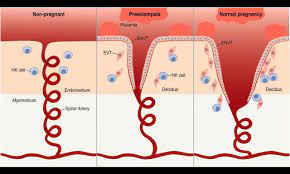 a následný rozvoj HELLP syndromu
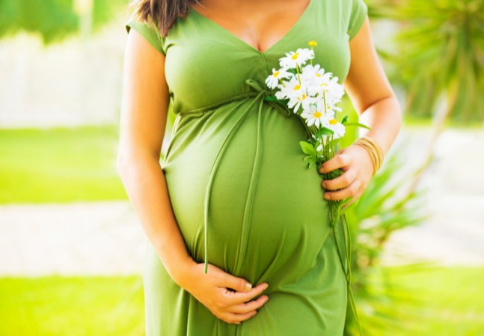 [Speaker Notes: Tohle jsou fakta, která by měli studenti znát z předchozích předmětů a nebudou tedy znovu probírána; zmíněna budou jen stručně.]
Popis případu
33letá žena, primigravida, přišla na pravidelnou kontrolu
Pozorovala otoky prstů, v obličeji a dolních končetin, večer údajně do poloviny lýtek
Poprvé zjištěna hypertenze (TK 160/110 mmHg)
Jaké další vyšetření byste ordinovali?
Koncentraci bílkoviny v séru
Koncentraci albuminu v séru
Odpad albuminu (bílkoviny) močí
Poměr sFLT-1/PlGF v séru
sFLT-1= solubilní receptor tyrozinkinázového typu 1
PlGF = placentární růstový faktor
Komentář
Byly přítomny dvě typické známky preeklampsie: otoky a hypertenze
Třetí známkou je rostoucí proteinurie resp. albuminurie
Změny koncentrace proteinu resp. albuminu v séru jsou až následkem velkých ztrát bílkoviny (albuminu) močí
Diagnózu preeklampsie může potvrdit i vysoká hodnota poměru sFLT-1/PlGF v séru

sFLT-1= solubilní receptor tyrozinkinázového typu 1
PlGF = placentární růstový faktor
Jak to vyšlo u naší nemocné?
PCR = protein creatinine ratio
Pro evidentní známky preeklampsie a dále rostoucí krevní tlak (208/104 mmHg) nemocná přijata na Gynekologicko-porodnickou kliniku FN a těhotenství ukončeno sekcí
Laboratorní vyšetření vstupní a v den porodu
Mírný nárůst aktivity aminotransferáz po porodu sekcí dáván do souvislosti s operačním výkonem
Výsledky další den
Velký nárůst aktivit AST a ALT, vzestup bilirubinu a hlavně extrémní trombocytopenie vzbudily podezření na HELLP syndrom
Co znamená zkratka HELLP syndrom?
H  
E
L 
L 
P
emolysis
levated
iver enzymes (= AST, ALT)
ow
latelet count
Diagnóza založena na laboratorním vyšetření!
HELLP syndrom
Vyskytuje se u 2 – 12 % preeklampsií
častěji u multipar
nejčastěji v 36. týdnu
v 70 % před porodem
ve 30 % po porodu
Klinicky: malátnost, únava, bolest v epigatrriu a v pravém podžebří, nauzea, zvracení
Hrozící komplikace: DIC, selhání ledvin, ARDS…
Tedy kromě trombocytopenie a vysoké aktivity jaterních enzymů do HELLP syndromu patří  intravaskulární hemolýza
Jaké vyšetření byste zvolili k jejímu odhalení?
Počet erytrocytů
Aktivitu laktátdehydrogenázy (LD)
Koncentraci haptoglobinu v séru
Volný hemoglobin v séru
Náběr další den
Hemolýza potvrzena
Komentář
Nejspecifičtějším ukazatelem intravaskulární hemolýzy je prudký pokles koncentrace haptoglobinu
Laktátdehydrogenáza uvolněná z erytrocytů i volný hemoglobin také svědčí pro hemolýzu, ale stoupají i při arteficiální hemolýze při odběru a zpracování krve
Jak se laboratorní výsledky vyvíjely dále?
Všechny výsledky se zlepšovaly
Komentář a otázka
Ustupovaly známky postižení jater, hemolýzy a rostl počet trombocytů
Přechodný nárůst koncentrace urey a kreatininu ukázal postižení ledvin
Proč ten vysoký hořčík?
Je to intracelulární iont, uvolnil se při hemolýze
Pro poruchu funkce ledvin se hromadil v krvi
Byl podáván léčebně jako prevence křečí
Koncentrace Mg v plazmě a v erytrocytech
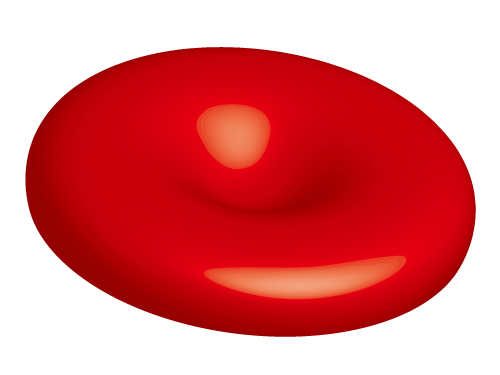 0,8 mmol/l
2,3 mmol/l
Erc-Mg
P-Mg
= 2,88
Komentář
Poměr koncentrace hořčíku v erytrocytech a plazmě je jen 2,88 (u draslíku je to 22)
Porucha funkce ledvin byla jen lehká, bez poklesu diurézy, nevedla k retenci hořčíku
Hořčík se podává intravenózně jako prevence křečí za průběžného monitorování hladiny – měla by být 1,65 – 3,30 mmol/l
Závěrečné zhodnocení případu
Pacientka měla typické klinické i laboratorní známky preeklampsie 
Po ukončení těhotenství se rozvinul HELLP syndrom, jehož laboratorní ukazatele (trombocytopenie, zvýšení aktivity aminotransferáz, známky hemolýzy) postupně ustoupily
Mírná elevace močoviny a kreatininu ukázaly přechodnou poruchu renální funkce
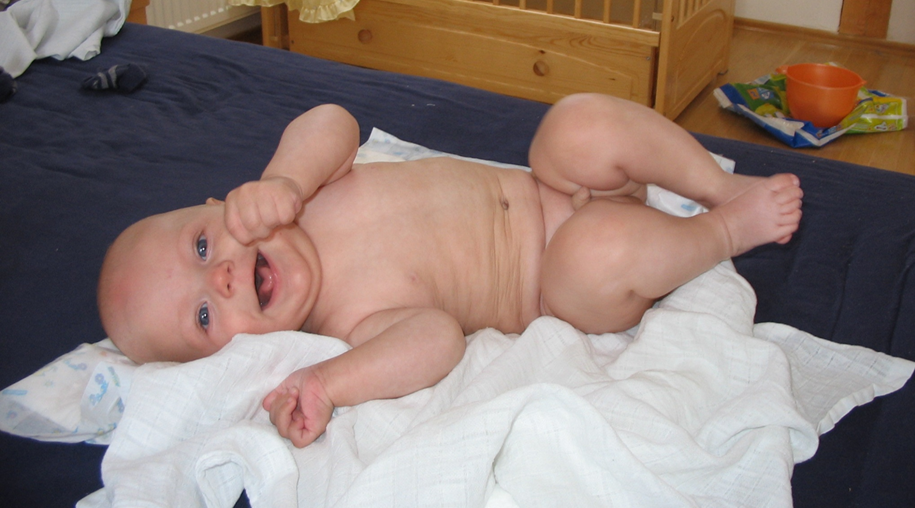 Děkuji za pozornost